Классный час
Михайдарова 
Дина Фагильевна
Они не нуждаются                            в сл__ве…
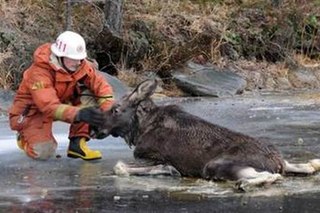 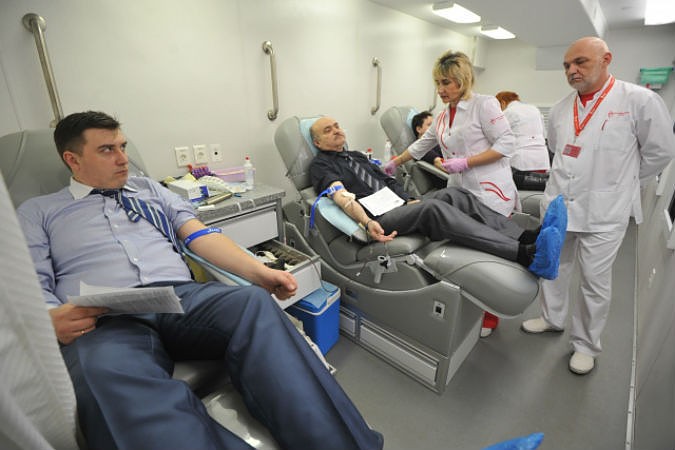 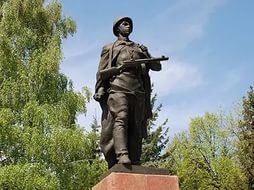 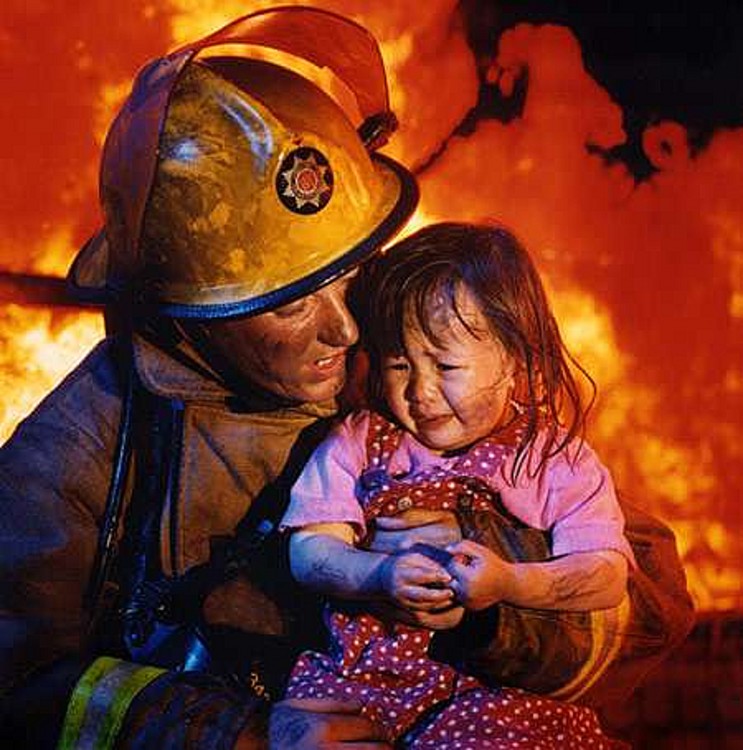 Даниил Максудов
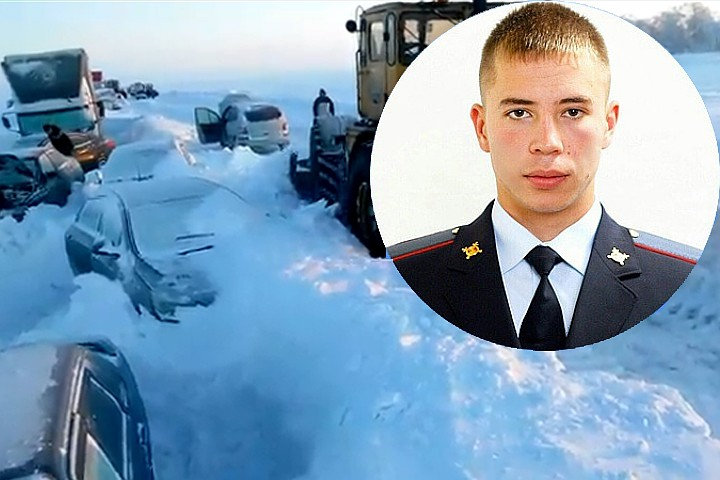 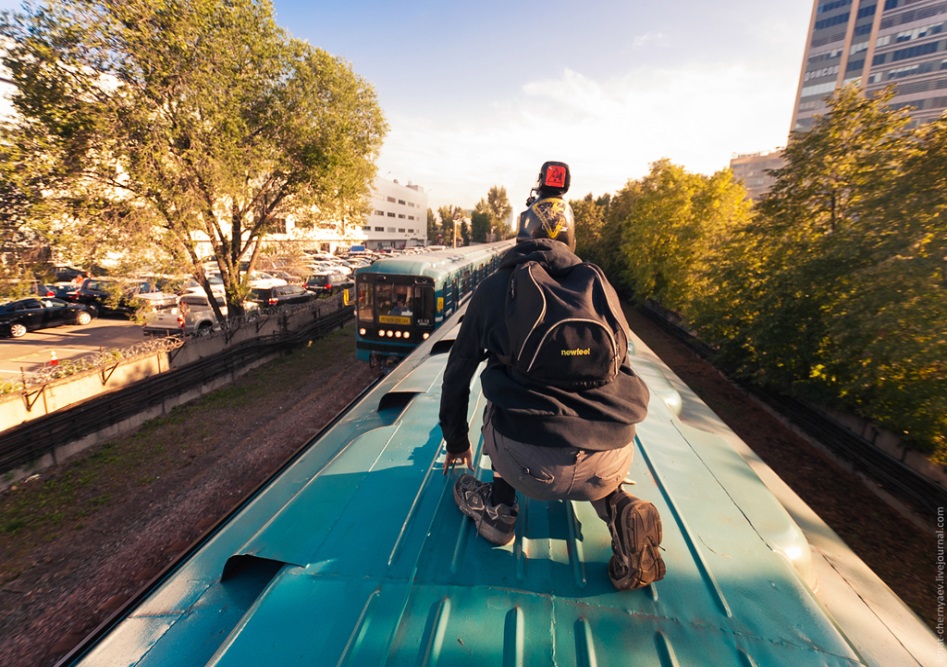 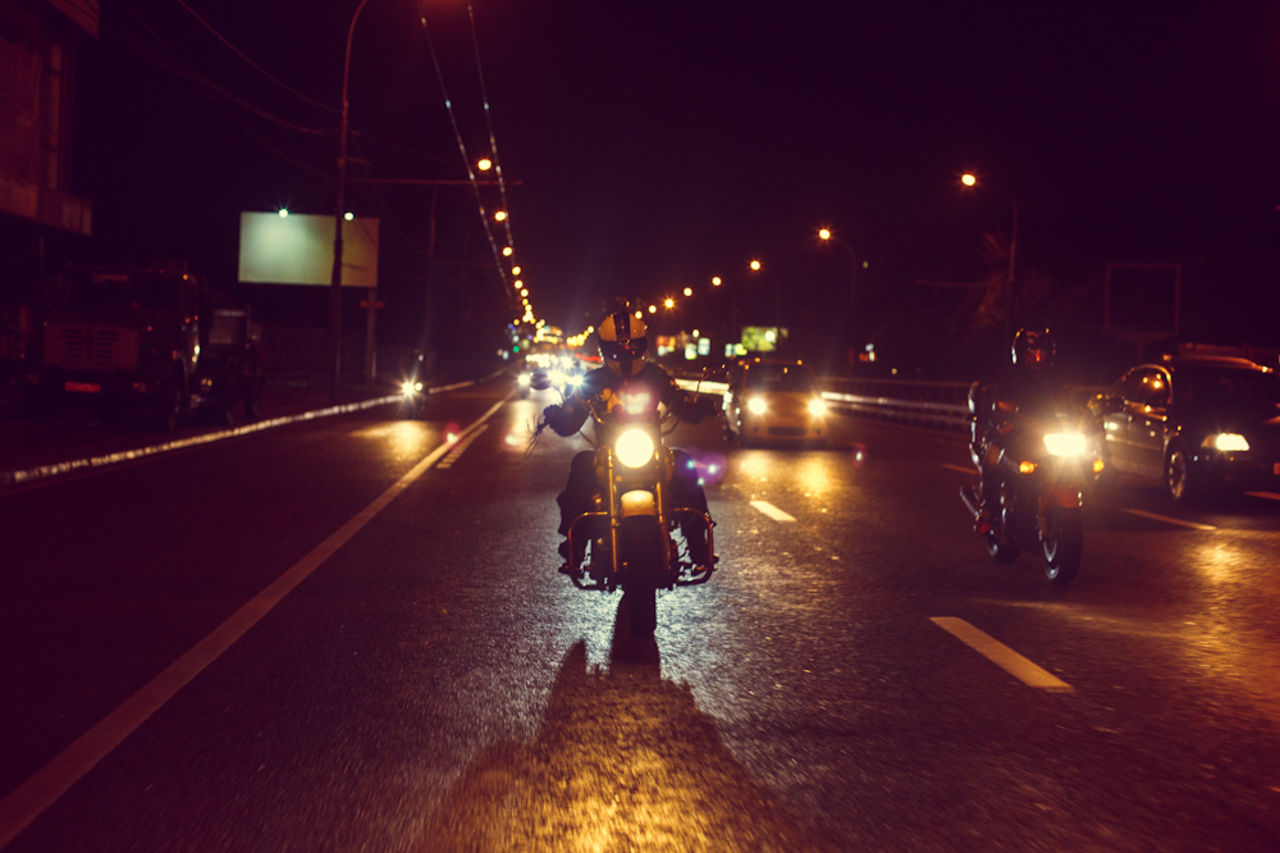 Медаль за героизм животных
Голубка  Мери
Кот Саймон
Собаки - герои
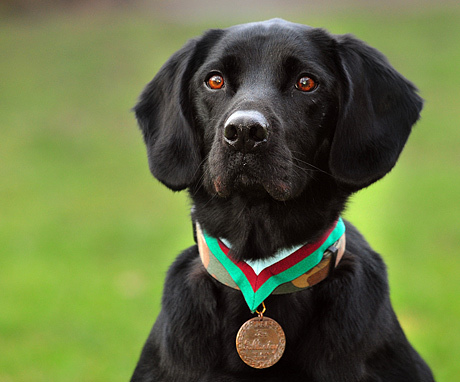 Поступок мальчика
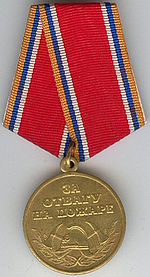 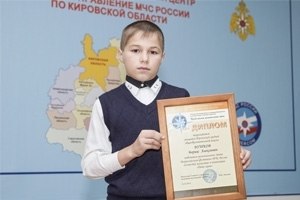 Александр Кутепов
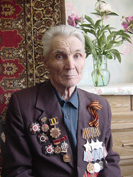 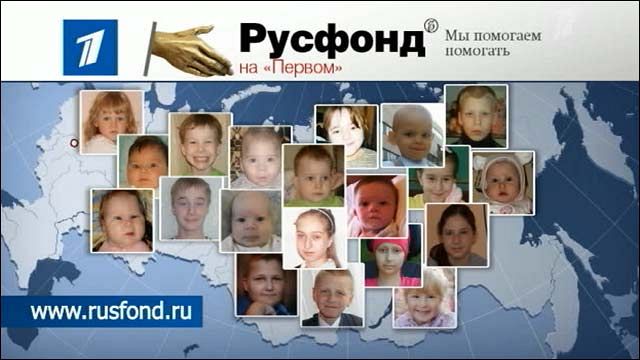 Они не        
      нуждаются 
         в слове и   
                   славе!
Они не        
          нуждаются                
               в сло/аве…